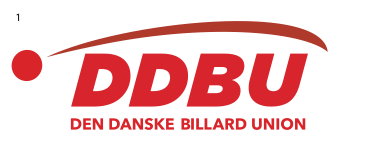 DDBU mod fremtiden 2029
Visionsplan for billardsporten og Den Danske Billard Union
Status Quo
Billardsporten står stærkere end nogensinde før med et historisk vækstpotentiale
Det er vores opgave med den nye visionsplan for de næste 4 år målrettet at eksekvere på dette potentiale – endnu mere end vi allerede har gjort de sidste 5 år
Den nuværende visionsplan "DDBU mod nye tider – 2025" udløber ved årsskiftet og årsmødet d. 14. juni i Idrættens Hus skal stemme om dens efterfølger
At stille det bedste politiske og administrative hold til denne store opgave er altafgørende for succes og dermed billardsportens og DDBU´s fremtid – derfor indgår der en ændring af ledelsesstrukturen i visionsplanen, som et vigtigt led og succeskriterie 
De nye strategiaftaler med Danmarks Idrætsforbund træder ligeledes i kraft d.1.januar 2026 og varer 4 år, hvor overskrifterne er VÆKST, KLUBUDVIKLING OG TALENTUDVIKLING. Dermed er der synergi mellem DDBU´s nye visionsplan og strategiaftalerne med DIF
Evaluering  "DDBU mod nye tider – 2025" - hvad er opnået og hvad udestår?
5/29/2025
Væksttal 2020-2024
4
5/29/2025
Vækstpotentiale/vækstområder
Minimum 100 hvide pletter på Danmarkskortet uden billardklubber
7400 boligafdelinger i den sociale boligsektor, hvor ca.15% har haft eller har billardaktiviteter
9000 boligafdelinger i den almene boligsektor, hvor ca.15% har haft eller har billardaktviteter
5400 boligafdelinger i andelsbolig sektoren, hvor ca.15% har haft eller har billardaktiviteter 
Flere end 1000 værtshuse med billardaktiviteter 
650 ungdoms/aktivitetsklubber med poolborde 
240 efterskoler med poolborde
Derudover er der et stort skyggetal i ældrecentre, firmaidræt, DGI idræt, Arbejderidræt, DSB idræt, privatklubber og meget mere
5
Hovedpunkter i strategi-samarbejdet med Danmarks Idrætsforbund 2026-2029
VÆKST
Fortsat indlemmelse af boligforeningsklubber og andre klubber i DDBU med et vækstmål på 1000 nye medlemmer om året fordelt på 30-40 klubber
KLUBUDVIKLING
Hjælpe de "gamle" Keglebillardklubber med det kommende generationsskifte - ved at udvikle individuelle planer for forandring, modernisering og eventuelt kommercialisering 
TALENTUDVIKLING 
De 4 internationale billard discipliner mangler i høj grad talenter, som skal findes blandt Keglebillardspillerne/Skomarspillerne og via nye innovative måder at rekruttere på
Visionsplanens målsætninger - år 1
Ny bestyrelsesstruktur og ny udvalgsstruktur (se organigram) implementeres og "trykprøves"!
Personaleudvidelse – 1 ny konsulent, 1 deltids PR-marketingmedarbejder, 1 deltids kontormedarbejder
Ansøge Landsbyggefonden/andre fonde om midler til et bolig socialt projekt som eksekveres over en længere årrække baseret på erfaringer fra 2 gennemførte pilotprojekter og research. Projektet indebærer blandt andet, at flere konsulenter, møde-bookere og researchere ansættes med det mål at indlemme endnu flere boligafdelingers billardklubber/lokaler i DDBU – og med tiden tilbyde disse spændende og attraktive nye turneringsformer 
Opbygning af rekrutteringsstruktur for talentudvikling i de 4 internationale discipliner
Fokus på at hjælpe nødlidende klubber med udvikling og udstyre dem med værktøjer til overlevelse og sikring af fremtiden
Tænke billard ind som en helårssport/hobby, som ikke kun udøves fra september til marts – men flere måneder af året 
Færdiggøre og implementere det nye turneringsafviklingsprogram – billardresultater.dk
Etablere et nyt internt og eksternt PR-Marketingskoncept for DDBU
Fortsat fokus på kontinuerlig optimering af SKOMAR CHAMP for kontinuerligt at vokse som et stadig mere værdifuldt "brand" for DDBU og billardsporten
5/29/2025
Ny Bestyrelsesstruktur
Siden 2020 har bestyrelsen bestået af formand, 2 næstformænd (fra 2023), kasserer, turneringsleder, ungdomsleder samt 4 menige bestyrelsesmedlemmer, som hver er formand for et disciplinudvalg. Caramboleudvalget, Pooludvalget og Kvindeudvalget har arbejdet som ad-hoc udvalg udenfor bestyrelsen. 
Denne struktur har vist sig at være "tung" at arbejde med og lede. Meningen med denne struktur fra starten var, at alle involverede i DDBU´s ledelsesstruktur skulle involveres i det samlede bestyrelsesarbejde generelt- også på de områder, som ikke havde noget at gøre med ens udvalgsformandspost.
Det er ikke lykkes at få dette til at fungere tilfredsstillende, da interessen fra udvalgsformændene hovedsageligt er blevet hos deres "egen" disciplin (disciplinudvalg) og mindre i at deltage i det generelle bestyrelsesarbejde, hvilket er forståeligt og egentlig også ønskeligt, da vi dermed opnår en mere effektiv og målrettet politisk indsats og samlet et bedre resultat for de enkelte discipliner og billardsporten generelt. 
Derfor foreslås det nu, at bestyrelsen fremover består af formand, næstformand, kasserer, turneringsleder, ungdomsleder og kvindeleder. Forretningsudvalget nedlægges. De 6 disciplinudvalg arbejder videre som ad-hoc udvalg under bestyrelsen, hvor hvert bestyrelsesmedlem bliver kontaktperson for et disciplinudvalg, hvorved informationsstrømmen holdes intakt og bestyrelsen kan  holde et konstant overblik over disciplinudvalgenes gøren og laden. Der holdes 2 årlige fællesmøder, hvor både bestyrelsen og udvalgsformændene deltager.
8
Årsmøde
Keglebillard- udvalg
Ordensudvalg
5-Kegler-udvalg
Disciplin-udvalg
Sportsappeludvalget
Bestyrelse
Carambole-udvalg
Ad Hoc Udvalg:

Pige- og Kvinde udvalg
Pool-udvalg
Forretningsudvalg
Snooker-udvalg
Skomar-udvalg
DDBU Events APS
Sekretariat
Turnerings-udvalg
Tvær-disciplinære udvalg
Ungdoms-udvalg
DDBU​Organigram 2020-2025
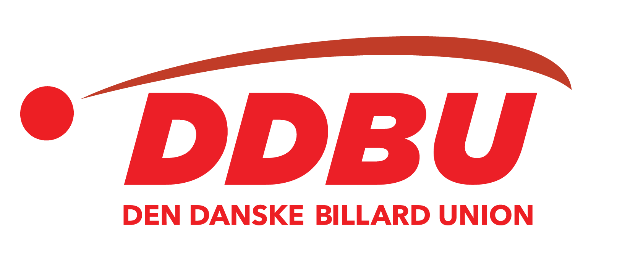 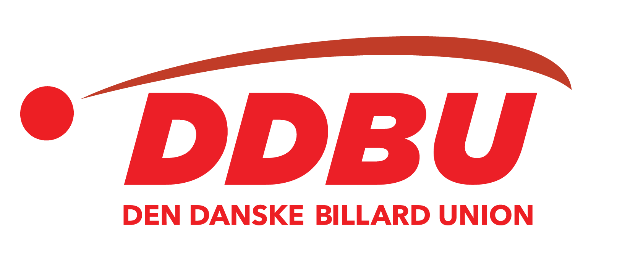 Organigram 2026-2029
Keglebillard
3-Bande Carambole
5-Kegler
Disciplinudvalg
Ordensudvalg
Årsmøde
Skomar
Snooker
Bestyrelse – 6 personer
Sportsappeludvalg
Pool
Ungdom
Tvær-disciplinære udvalg
Sekretariat
DDBU Events APS
Kvinder
TU
5/29/2025
Hvordan eksekverer vi på potentialet?
I 2023 fik DDBU en bevilling fra DIF´s Initiativpulje på kr.200.000. Pengene skulle bruges til at afdække potentialet for billardaktiviteter i den sociale boligsektor og gennemføre 2 pilotprojekter, som skulle underbygge teorien om, at billard er en af de mest sociale sportsgrene og hobbyer, hvor alle kan deltage uanset, alder og køn eller om man er høj, lille, tyk eller tynd. Derudover er billard en god sport/hobby for ikke fysisk mindede unge, ældre og "anderledes" unge. 
Ensomme ældre, fysisk inaktive ældre, marginaliserede personer, folk med diagnoser, veteraner og mange andre kan få glæde af billardsporten
Vores teori er, at ved at samle mange i billardsportens trygge og kammeratlige fællesskaber, vil det at spille billard ultimativt betyde bedre trivsel, bedre livskvalitet, bedre fysik, bedre koncentrationsevne, bedre fokusering og trygge sociale fællesskaber, som altsammen får en positiv indflydelse på Danmarks sociale udgiftsbudget, når mennesker mødes! 
Billard – og andre koncentrationssportsgrene/hobbyer medvirker også til at reducere kriminalitet, stofmisbrug, alkoholmisbrug  i de sociale boligområder
DDBU ansøger Landsbyggefonden og andre fonde om midler til at ansætte konsulenter til at eksekvere på dette store potentiale – allerede i 2025
11
Del-visionsplanerne
5/29/2025
De 6 disciplinudvalg – Pool, Snooker, Keglebillard, Skomar, 5-Kegler og Carambole samt de 2 tværsportslige udvalg Kvindeudvalget og Ungdomsudvalget, har alle udarbejdet en del-visionsplan for netop deres specifikke områder 
Disse indgår naturligvis som konkrete og målbare planer for udviklingen beskrevet i denne visionsplan med redskaber til, hvordan dansk billardsport skal udvikle sig de næste 4 år 
Hovedvisionsplanen udpensler de overordnede målsætninger - mens del-visionsplanerne er selve motoren på skibet, som skal få os i mål med de mange spændende aktiviteter de næste år 
Lad os løfte i flok og øge promoveringen af billard som en sport/hobby for alle og som dyrkes i mange konstellationer af mange tusinde mennesker i trygge kammeratlige fællesskaber!
Velkommen til fremtiden!
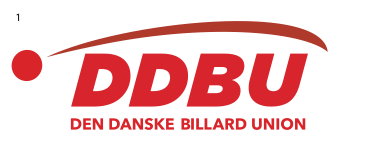 12
5/29/2025
Billardsportens sociale profil
Et vigtigt emne er, hvordan vi profilerer vores sport/hobby. Vi ved – os der elsker at spille billard – at det ikke kun er en hobby/sport, men faktisk også skaber trygge og gode fællesskaber, hvor venskaber for livet opstår. At spille billard betyder også, at man får bevæget sig, trænet sin motorik og koncentrationsevne samt ikke mindst øvet evnen til at tænke strategisk 
Billard er for alle – uanset alder, størrelse, drøjde, køn og social baggrund og bidrager til forøget livskvalitet
DDBU vil i de kommende år søge samarbejde med flere sociale organisationer, hvor billard kan blive en vigtig aktivitet, som kan bidrage til positive forandringer og livsglæde. DDBU´s samarbejde med Landsforeningen af Væresteder har allerede givet pote i form at de for nyligt afholdte danske mesterskaber i Skomar for socialt udsatte værestedsbrugere. Andre dele af aftalen er DDBU´s deltagelse i hjemløse Olympiaden og med tiden etablere billardklubber i landets over 200 væresteder
13
5/29/2025
Visonsplanens milestones år 2, 3 og 4
Efter hvert år justeres og tilpasses næste års målsætninger i forhold til, hvad der er opnået i det forgangne år
14